Mon plan de travail Collège - 6
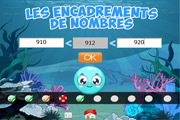 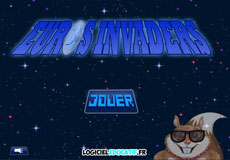 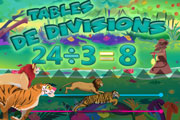 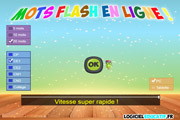 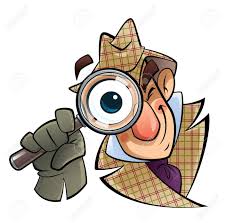 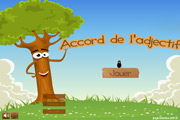 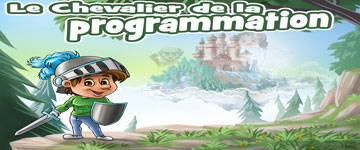 https://www.logicieleducatif.fr
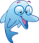 Temps estimatif total : 3h40